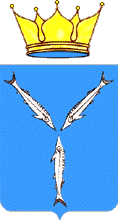 Комитет по государственному контролю и надзору в сфере образования
министерства образования Саратовской области
«Об изменениях в действующем законодательстве Российской Федерации в сфере образования»
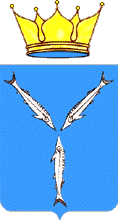 Комитет по государственному контролю и надзору в сфере образования
министерства образования Саратовской области
Нормативные правовой акт, утрачивающий силу, и вступающий в силу:
Приказ Минобрнауки России от 30.08.2013 № 1015 «Об утверждении Порядка организации и осуществления образовательной деятельности по основным общеобразовательным программам - образовательным программам начального общего, основного общего и среднего общего образования»
(Окончание действия документа - 31.12.2020).
Приказ Минпросвещения России от 28.08.2020 № 442 «Об утверждении Порядка организации и осуществления образовательной деятельности по основным общеобразовательным программам - образовательным программам начального общего, основного общего и среднего общего образования»
(Начало действия документа - 01.01.2021).
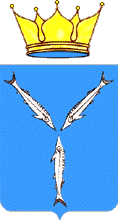 Комитет по государственному контролю и надзору в сфере образования
министерства образования Саратовской области
Основные изменения, отраженные в новом Порядке организации и осуществления образовательной деятельности по основным общеобразовательным программам :
Только среднее общее образование может быть получено в форме самообразования;
 Образовательная деятельность при освоении общеобразовательных программ или отдельных компонентов этих программ может быть организована в форме практической подготовки;
 Применение электронного обучения, дистанционных образовательных технологий может осуществляться при угрозе возникновения и (или) возникновении отдельных чрезвычайных ситуаций, введении режима повышенной готовности или чрезвычайной ситуации;
 Образовательные организации могут использовать сетевую форму реализации общеобразовательных программ и (или) отдельных компонентов с использованием ресурсов нескольких организаций, осуществляющих образовательную деятельность, включая иностранные, а также при необходимости с использованием ресурсов иных организаций;
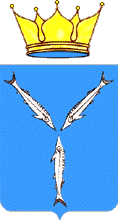 Комитет по государственному контролю и надзору в сфере образования
министерства образования Саратовской области
Основные изменения, отраженные в новом Порядке организации и осуществления образовательной деятельности по основным общеобразовательным программам :
Объединение обучающихся в группы из нескольких классов возможно только в малокомплектных  образовательных организациях и только по образовательным программам начального общего образования;
 Исходя из категории обучающихся с ОВЗ их численность в классе (группе) устанавливается в соответствии с санитарно-эпидемиологическими правилами и нормативами (ранее: не более 15).
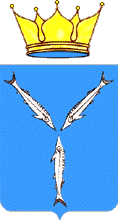 Комитет по государственному контролю и надзору в сфере образования
министерства образования Саратовской области
Нормативный правовой акт утративший силу и вступивший в силу:
Приказ Минобрнауки России от 22.01.2014 № 32 
«Об утверждении Порядка приема граждан на обучение по образовательным программам начального общего, основного общего и среднего общего образования»
(Окончание действия документа - 21.09.2020).
Приказ Минпросвещения России от 02.09.2020 № 458 
«Об утверждении Порядка приема на обучение по образовательным программам начального общего, основного общего и среднего общего образования»
(Начало действия документа - 22.09.2020).
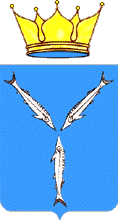 Комитет по государственному контролю и надзору в сфере образования
министерства образования Саратовской области
Основные изменения, отраженные в новом Порядке приема на обучение по образовательным программам начального общего, основного общего и среднего общего образования:
Образовательные организации размещают на своих информационных стендах и официальных сайтах распорядительный акт органа местного самоуправления о закреплении образовательных организаций за конкретными территориями муниципального района издаваемый не позднее 15 марта текущего года (ранее: не позднее 1 февраля текущего года) в течение 10 календарных дней с момента его издания;
Утвержден список категорий детей, которым во внеочередном и первоочередном порядке предоставляются места в общеобразовательных организациях, в том числе, имеющих интернат;
 Поступающие с ОВЗ, достигшие возраста 18 лет, принимаются на обучение по адаптированной образовательной программе только с согласия самих поступающих;
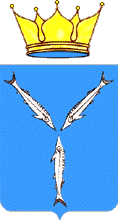 Комитет по государственному контролю и надзору в сфере образования
министерства образования Саратовской области
Основные изменения, отраженные в новом Порядке приема на обучение по образовательным программам начального общего, основного общего и среднего общего образования:
Прием в общеобразовательную организацию осуществляется в течение всего учебного года при наличии свободных мест;
 Прием заявлений о приеме на обучение в первый класс для детей, проживающих на закрепленной территории, а также для внеочередных и первоочередных категорий детей начинается с 1 апреля текущего года и завершается 30 июня текущего года, а руководитель организации в течение 3 рабочих дней после завершения приема заявлений о приеме в первый класс издает распорядительный акт о приеме на обучение детей;
 Прием заявлений о приеме на обучение в первый класс для детей, не проживающих на закрепленной территории начинается 6 июля текущего года до момента заполнения свободных мест, но не позднее 5 сентября текущего года, а руководитель организации в течение 5 рабочих дней после приема заявления о приеме на обучение издает распорядительный акт о приеме на обучение ребенка или поступающего;
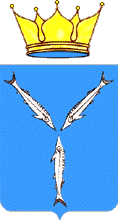 Комитет по государственному контролю и надзору в сфере образования
министерства образования Саратовской области
Основные изменения, отраженные в новом Порядке приема на обучение по образовательным программам начального общего, основного общего и среднего общего образования:
Для приема в образовательную организацию родитель(и) (законный(е) представитель(и) теперь предоставляет копии необходимых документов, но вместе с тем, при посещении образовательной организации и (или) очном взаимодействии с уполномоченными должностными лицами данной организации родитель(и) (законный(е) представитель(и) предъявляет(ют) оригиналы представленных ранее документов, а поступающий – оригинал документа, удостоверяющего личность;
 При предоставлении документов для первоочередного или внеочередного порядка приема заявлений в образовательную организацию родитель(и) (законный(е) представитель(и) дополнительно представляет справку с места работы родителя(ей) (законного(ых) представителя(ей) ребенка;
 После регистрации заявления о приеме на обучение и перечня документов, представленных родителями им выдается документ, заверенный подписью должностного лица образовательной организации, содержащий номер заявления о приеме на обучение и перечень представленных документов (исключено понятие «расписка»).
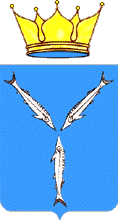 Комитет по государственному контролю и надзору в сфере образования
министерства образования Саратовской области
Основные изменения, отраженные в новом Порядке приема на обучение по образовательным программам начального общего, основного общего и среднего общего образования:
Заявление о приеме на обучение и документы для приема на обучение можно подавать: 
 в ходе личного обращения в образовательную организацию,
 в электронной форме, 
 через операторов почтовой связи общего пользования заказным письмом с уведомлением о вручении, 
 с использованием функционала (сервисов) региональных порталов государственных и муниципальных услуг, являющихся государственными информационными системами субъектов Российской Федерации, созданными органами государственной власти субъектов Российской Федерации (при наличии);
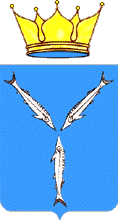 Комитет по государственному контролю и надзору в сфере образования
министерства образования Саратовской области
Основные изменения, отраженные в новом Порядке приема на обучение по образовательным программам начального общего, основного общего и среднего общего образования:
В заявлении о приеме на обучение родителем (законным представителем) ребенка или поступающим указываются дополнительные сведения:
 адрес(а) электронной почты,
 номер(а) телефона(ов) родителя(ей) (законного(ых) представителя(ей) ребенка или поступающего (теперь при наличии),
 язык образования (в случае получения образования  на родном языке из числа языков народов РФ или на иностранном языке),
 родной язык из числа языков народов РФ (в том числе русского языка как родного языка),
 согласие на обработку персональных данных родителя(ей) (законного(ых) представителя(ей) ребенка или поступающего.
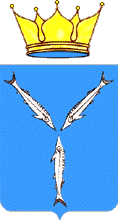 Комитет по государственному контролю и надзору в сфере образования
министерства образования Саратовской области
Административная ответственность, предусмотренная Кодексом об административных правонарушениях РФ за нарушении установленного законодательством об образовании порядка приема в образовательную организацию
Ч. 5 ст. 19.30 КоАП РФ: 
 Нарушение установленного законодательством об образовании порядка приема в образовательную организацию -
влечет наложение административного штрафа на должностных лиц в размере от десяти тысяч до тридцати тысяч рублей; на юридических лиц - от пятидесяти тысяч до ста тысяч рублей.
Комитет по государственному контролю и надзору в сфере образования
министерства образования Саратовской области
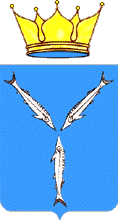 Официальный адрес интернет-портала правовой информации:
http://www.pravo.gov.ru
Комитет по государственному контролю и надзору в сфере образования министерства образования Саратовской области
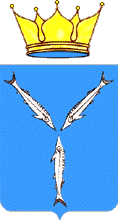 По всем возникающим вопросам можно обращаться по адресу: 410002, г. Саратов, ул. Соляная, 15.
Тел. 8 (845 2) 49-92-48; 49-92-84; 49-93-17e-mail: minobr.nadzor@mail.ru
Сайт: minobr.saratov.gov.ru